Løsning QUIZ Seminar 2016
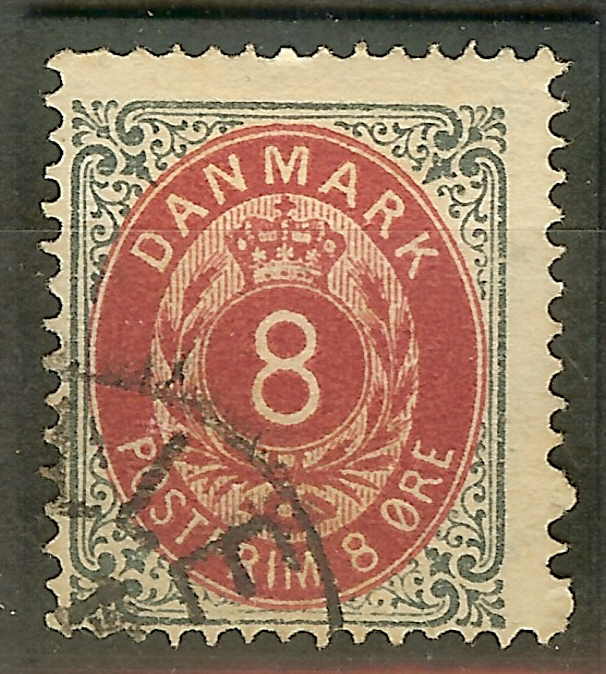 Hvad kaldes denne rammeHvilket tryk og pos.
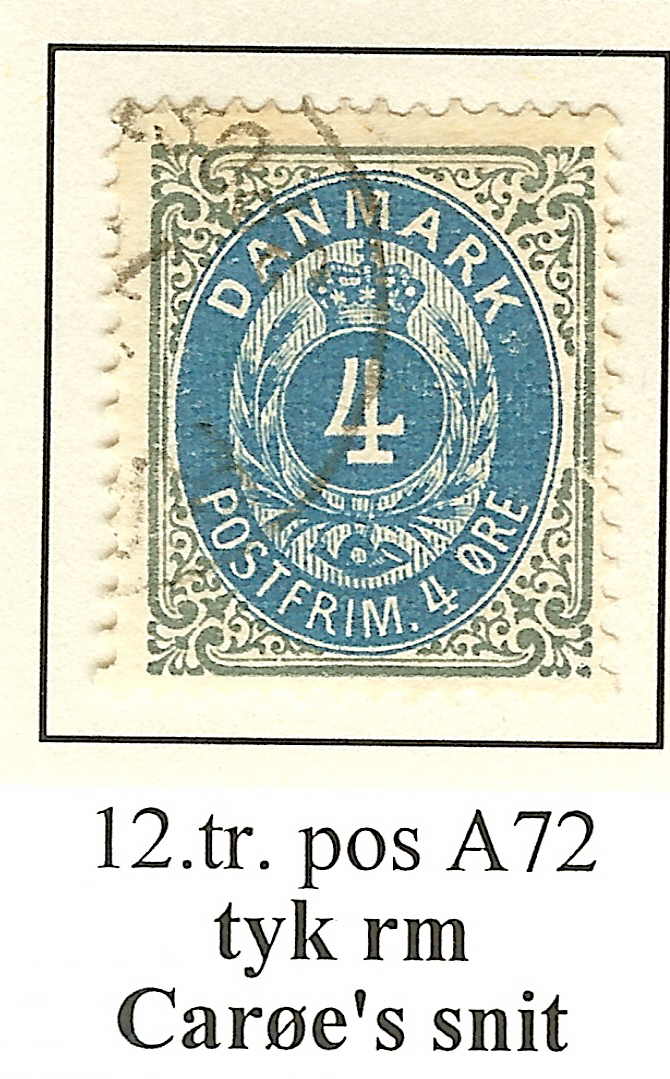 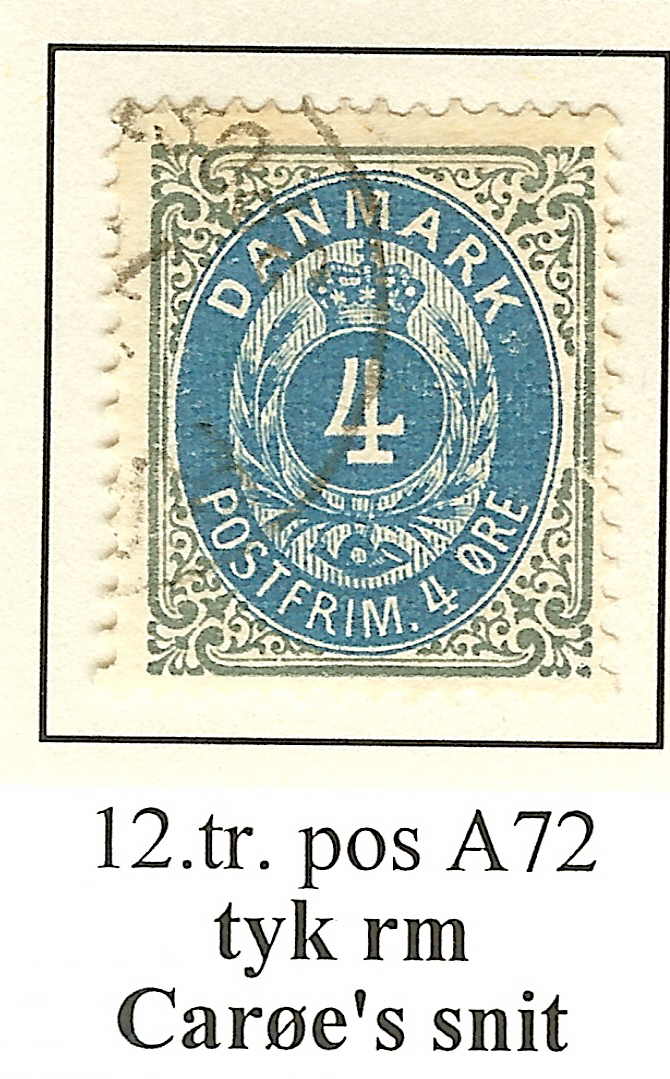 Hvad kaldes den store rammefejlBlokkens tryk og pos.
Tryk og pos
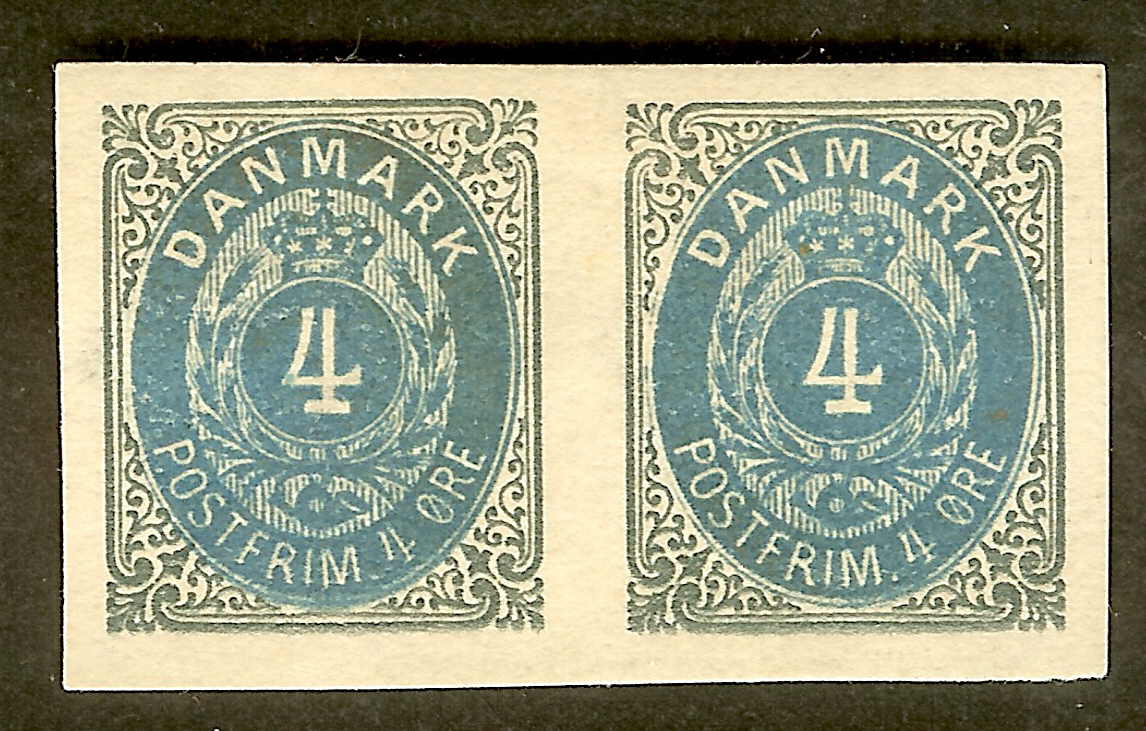 Tryk 38 pos A97 og 98
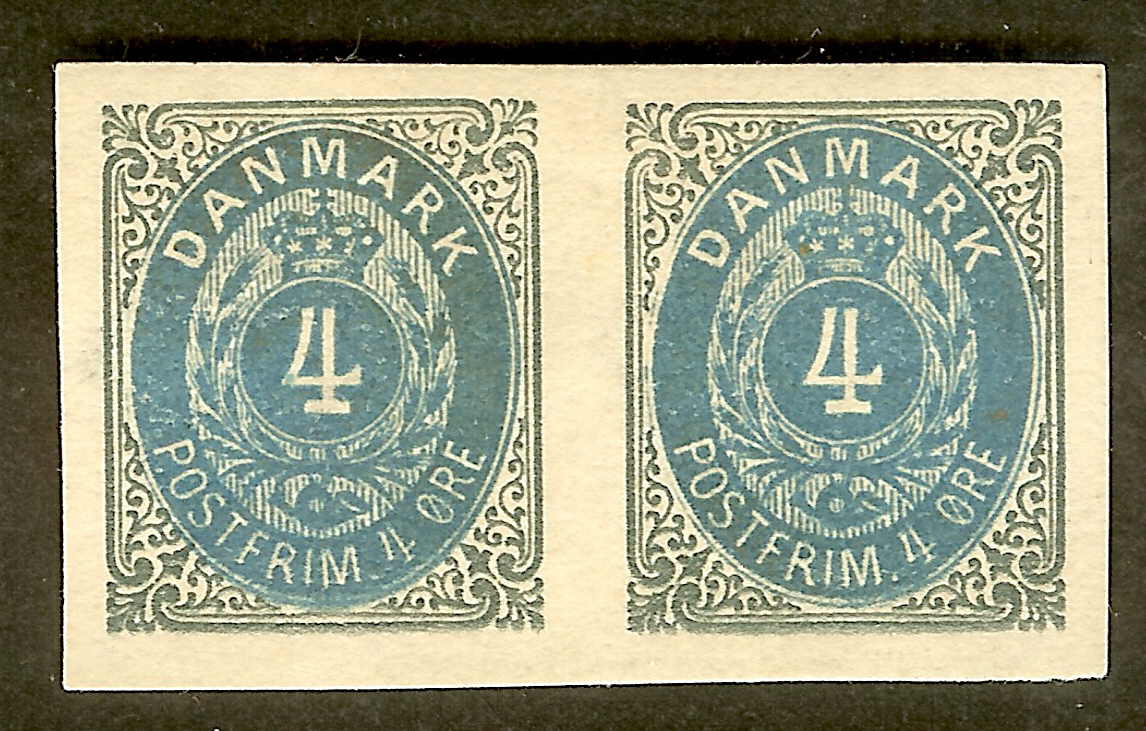 Tryk og positioner
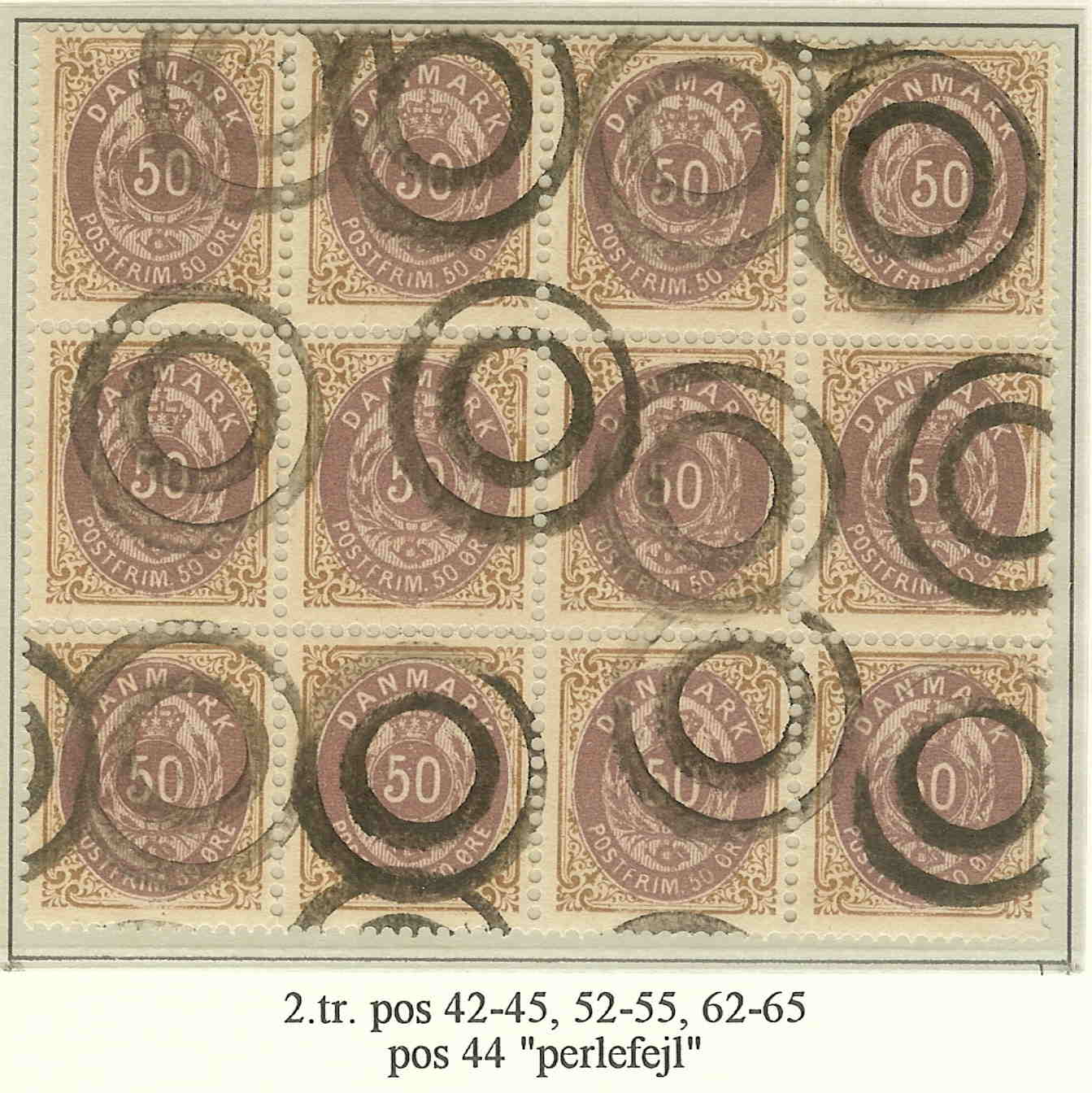 Portoens fordeling?Brevet sendt 21.11.1891
Postopkrævning, frankeret med 25ø single tr 3 pos 26.Porto ¼ 1885 til 1/10 1907 :10ø og postopkrævning til 15 kr : 15ø , i alt 25ø
Tryk og pos?
Her ses essay type VII.Hvad er forskellen på type VI og VII
[Speaker Notes: Essays til 48 sk , her type 7.]
Hvad er forskellen på type VI og VIItype VI har laurbærblade , VII har aks
[Speaker Notes: Essays til 48 sk , her type 7.]
Tryk og pos.
[Speaker Notes: 16ø tr 31 pos 51 omv rm]
Tryk 31 pos 51,52-61,62
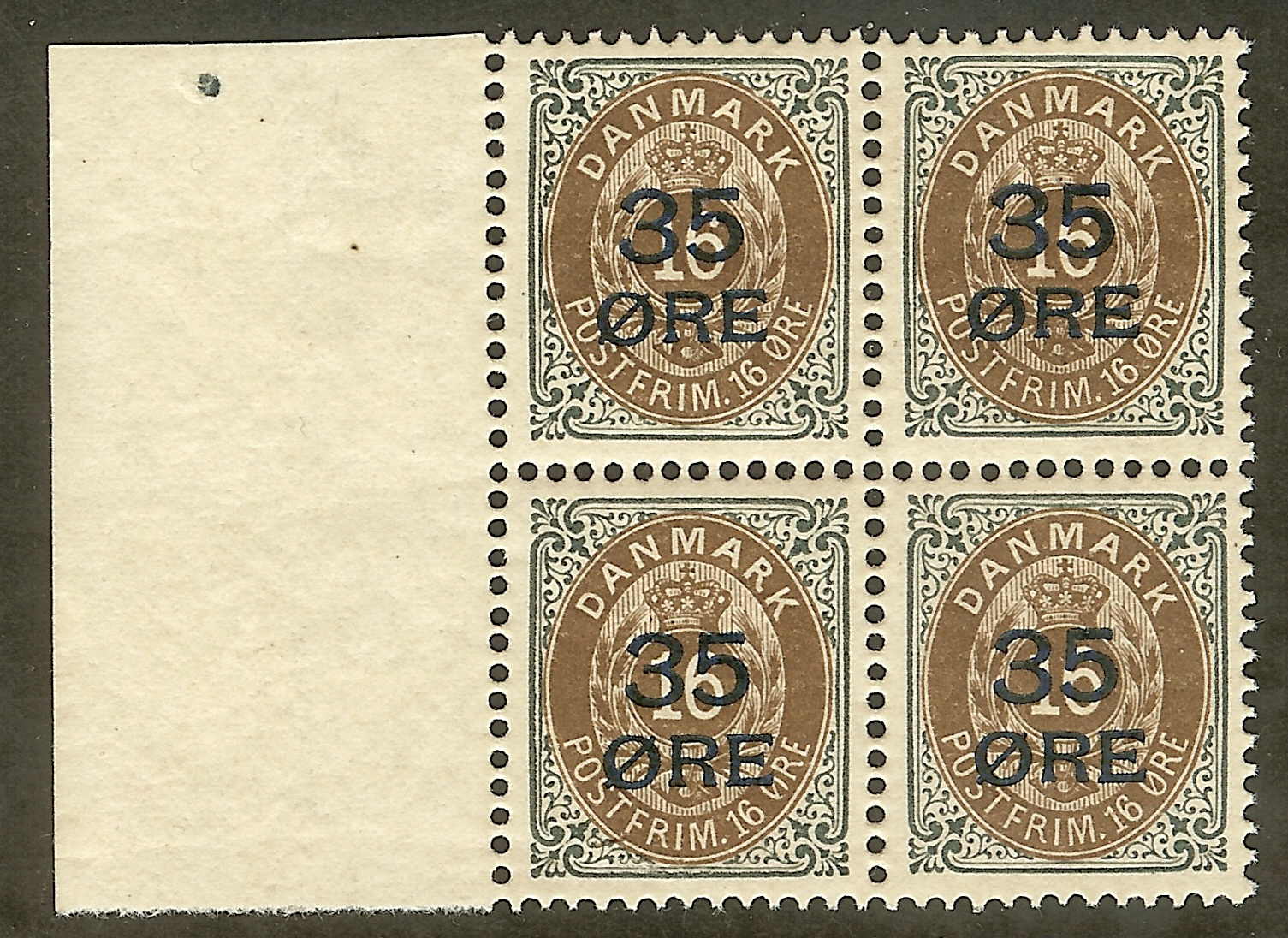 Tryk og pos?
6. tryk pos 76
Tryk og pos?
[Speaker Notes: Stor perlefejl]
[Speaker Notes: Stor perlefejl]
Hvilken pos
Pos 80
Hvilket tryk?
[Speaker Notes: 4 sk tr 13, pos A18 omv rm, bemærk rammebule i syd ramme på pos 7 og 9.]
4 sk tr 13, pos A18 omv rm, bemærk rammebule i syd ramme på pos 7 og 9.
Tryk og pos?
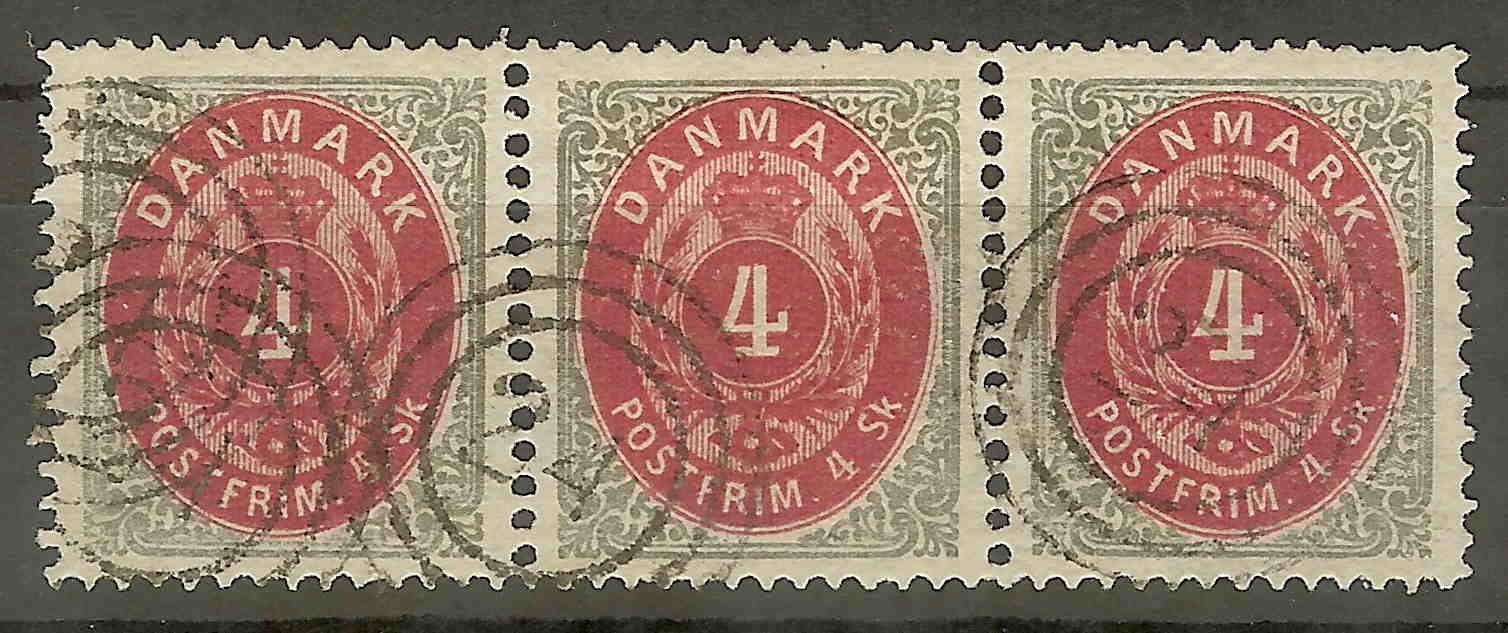 4 sk 3 stribe alle med omv rammer pos 47 – 49.
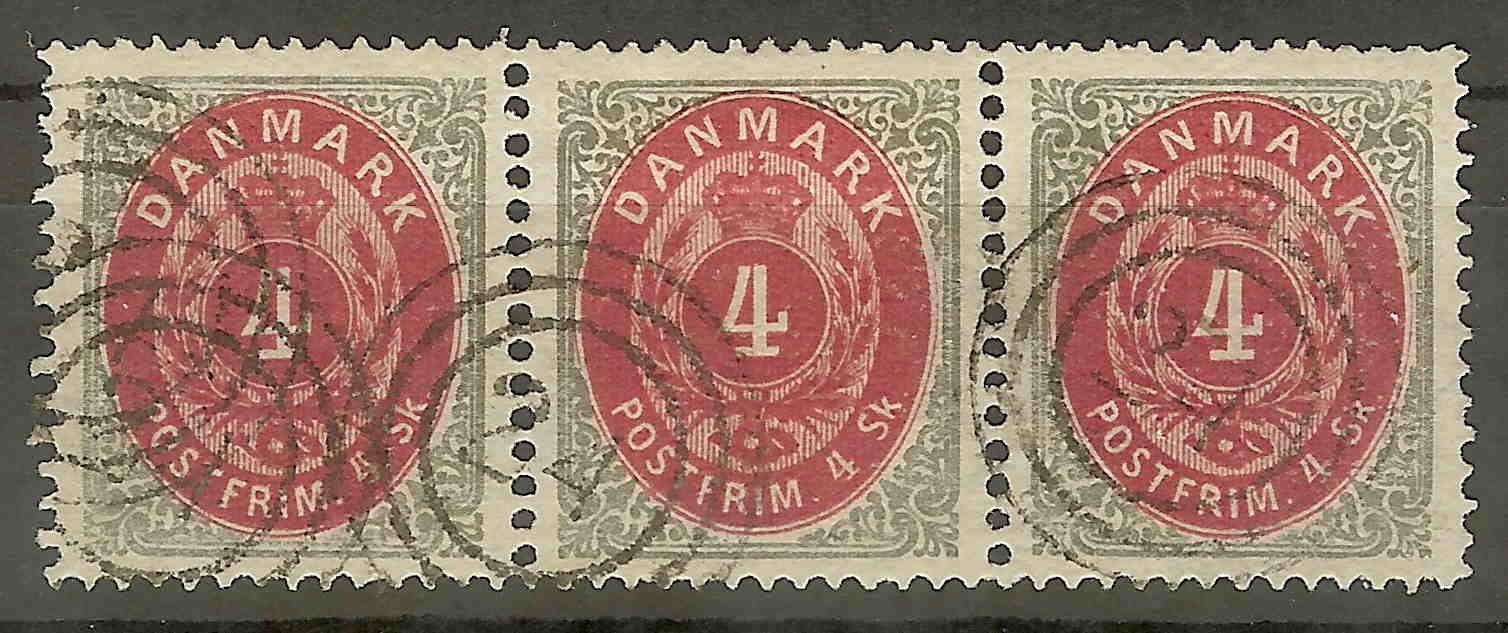 Tryk og pos
[Speaker Notes: Parstykke ret og omv rm med takningsfejl pos A5-A6.]
Tr 75 pos 5,6
[Speaker Notes: Parstykke ret og omv rm med takningsfejl pos A5-A6.]
Tryk og pos?
Hvilket tryk
Tryk 40 of 12.10
[Speaker Notes: 69 omv serien.   Tr 40. ni blok med 8 rette og 1 omv rm.  Pos A69 . OF 12.10 manglende kors]
Tryk og pos?
Hvilket tryk?
Tryk og pos?
[Speaker Notes: Fundet på QXL  Mærket er grovtakket.  Bemærk dato:  9-4-00.  tr 7 pos 50 isoleret ramme. Alle grovtakkede rette rammer stemplet inden september 01 er pos 50 fra tryk 6 eller 7-]
Tr 7 pos 50
[Speaker Notes: Fundet på QXL  Mærket er grovtakket.  Bemærk dato:  9-4-00.  tr 7 pos 50 isoleret ramme. Alle grovtakkede rette rammer stemplet inden september 01 er pos 50 fra tryk 6 eller 7-]
Tryk og pos?
[Speaker Notes: 12ø tr 26 pos 50 isloeret ramme.  Kendetegn  rød streg.]
Tr 26 pos 50
[Speaker Notes: 12ø tr 26 pos 50 isloeret ramme.  Kendetegn  rød streg.]
Portoens sammensætningSendt 15.9 1876.
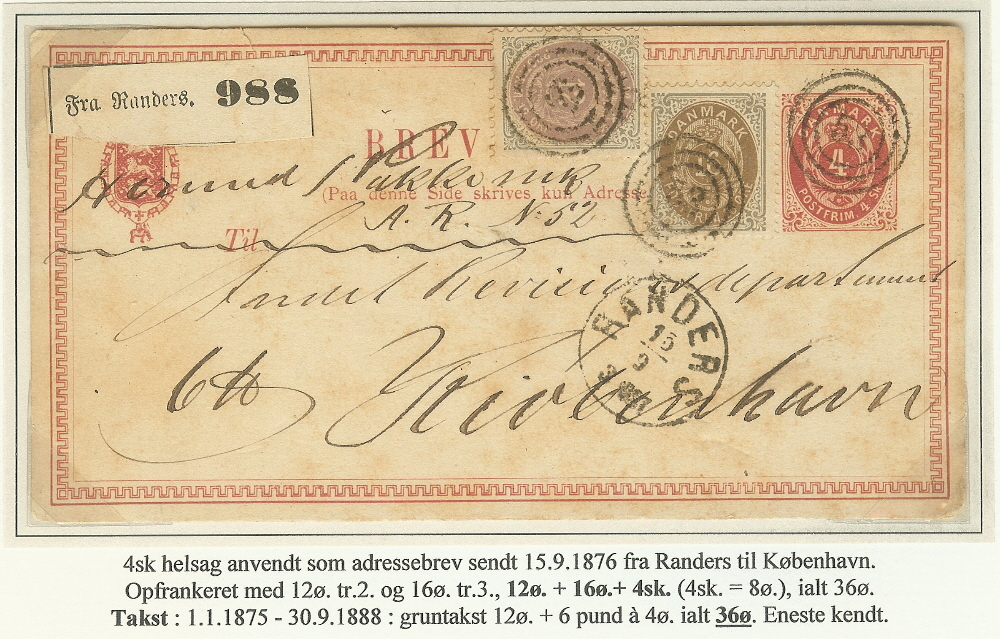 Tryk og pos?
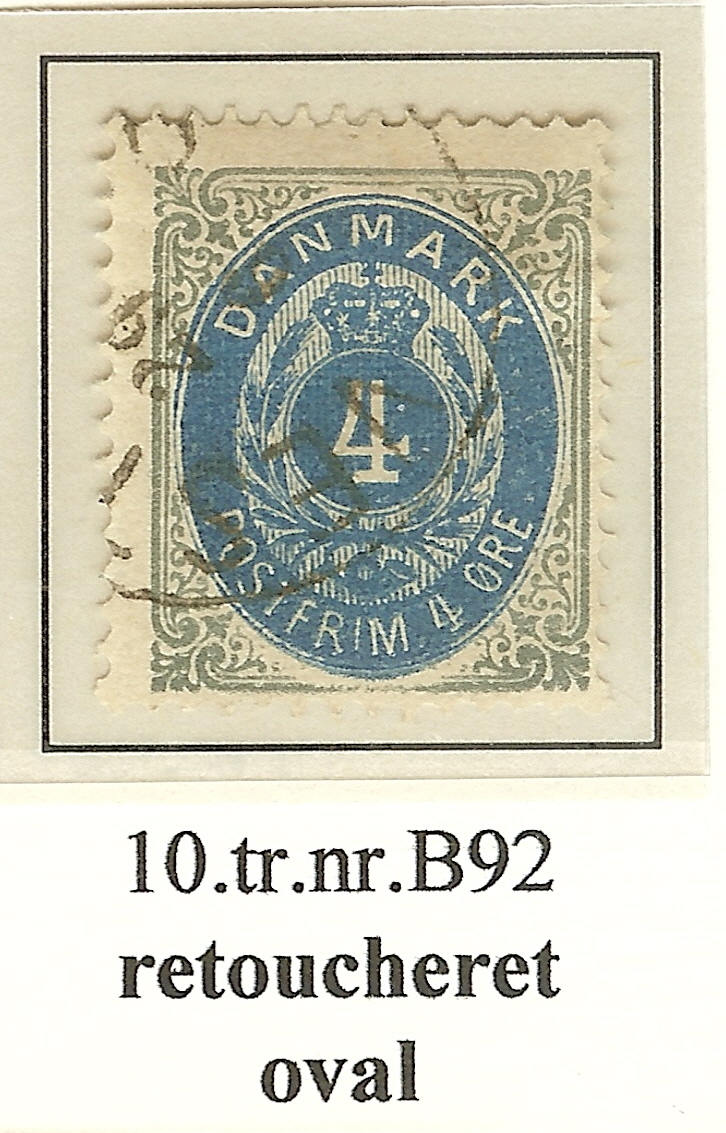 Tryk og pos
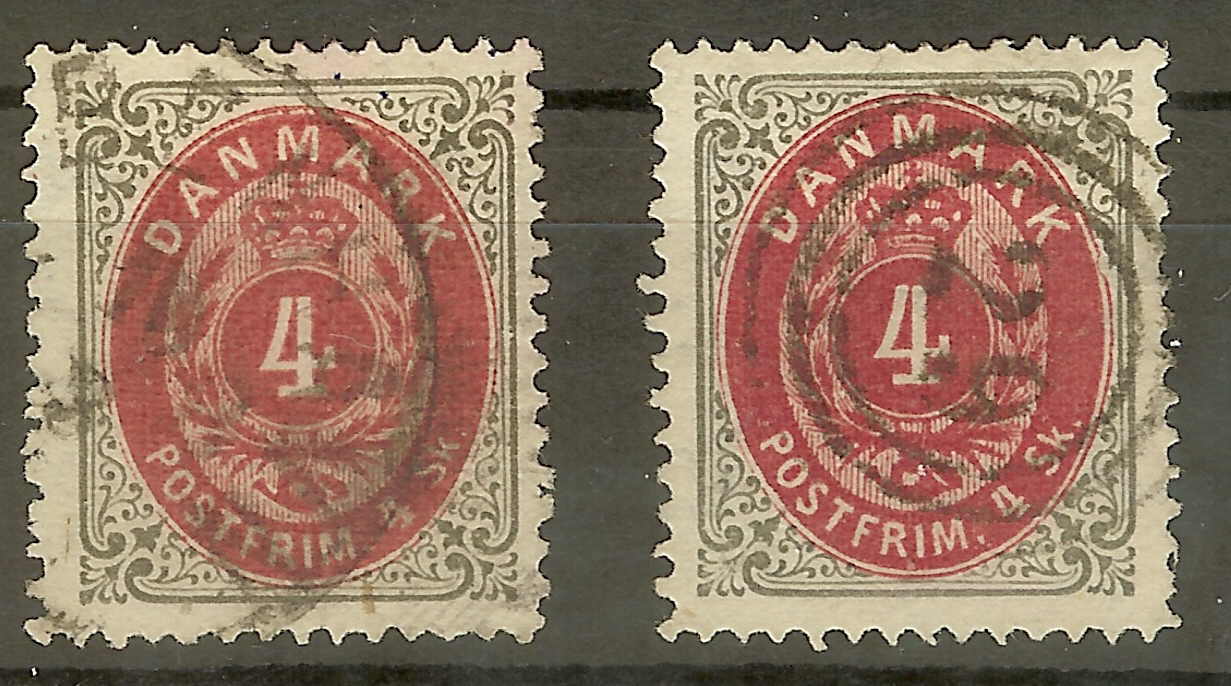 4sk 12 tryk pos 77 uden og med ovalfejl.
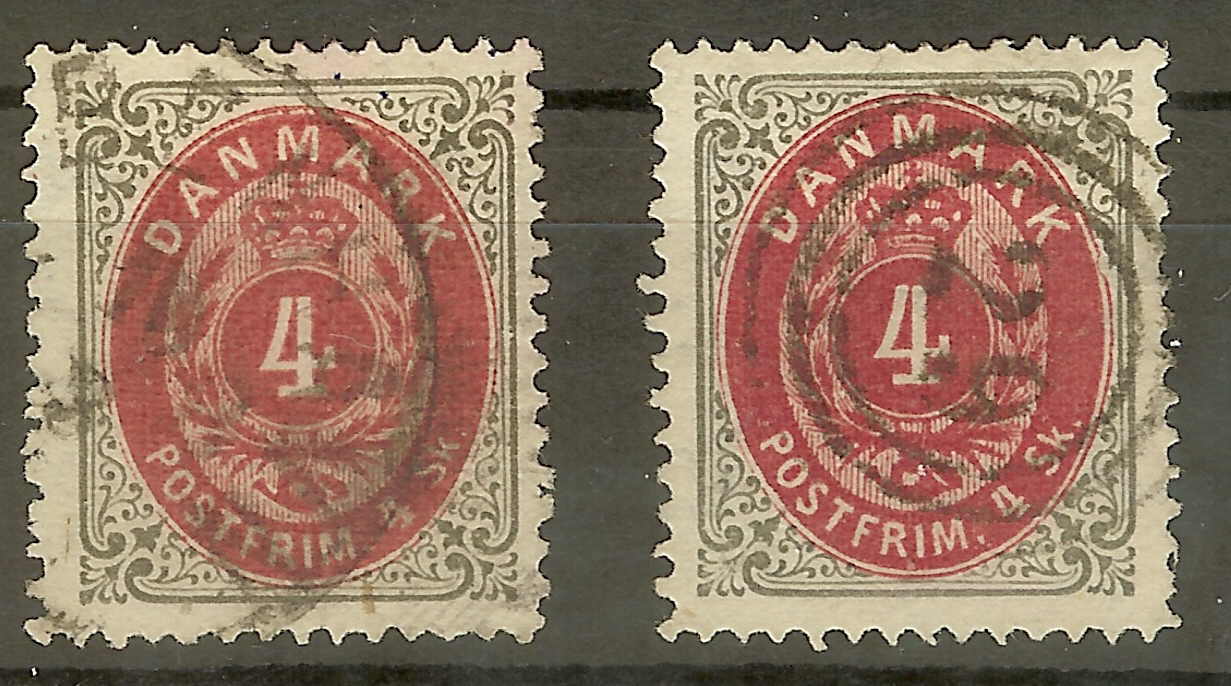 Hvilken kliche ??
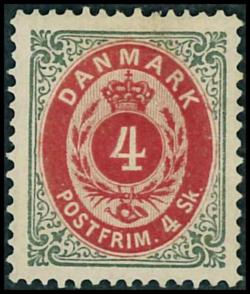 [Speaker Notes: Dette mærke indgår ikke i samlingen, men er set til salg på auktion. Hvad fortæller dette mærke os.  Det er en 4 sk med omvendt ramme, så langt så godt. Den afskårne midterfjer minder om en kliche fra hovedgruppe 4. Desuden har mærket en bule på inder rammelinie i vest.]
[Speaker Notes: Bulen i vest ses også på helarket NYTRYK, vi forstører det lige.]
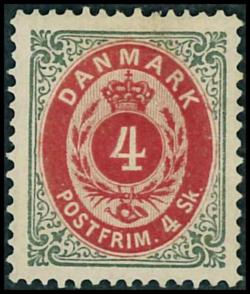 [Speaker Notes: Lidt forstøreret og med det takkede mærke ser det ud til at mærket er NYTRYK der er optakket. 16 sk omv rm er fundet i en samling købt hos Høiland og 48 sk omv rm er forsøgt solgt hos Holsterbro Auktioner. Der dog trak lottet efter at have set helarket med NYTRYK 48sk..]
[Speaker Notes: Her ses bulen på den oprindelige kliche.]
36.120
[Speaker Notes: Vi vender den lige. Klicheen er fra 97 omvendt serien hvor fra de 2 øverste rækker fra B-pladen blev fjernet og 10 af disse klicheer blev brugt til NYTRYKKENE.  Det viste mærke er B20.]
Portoen sammensætning
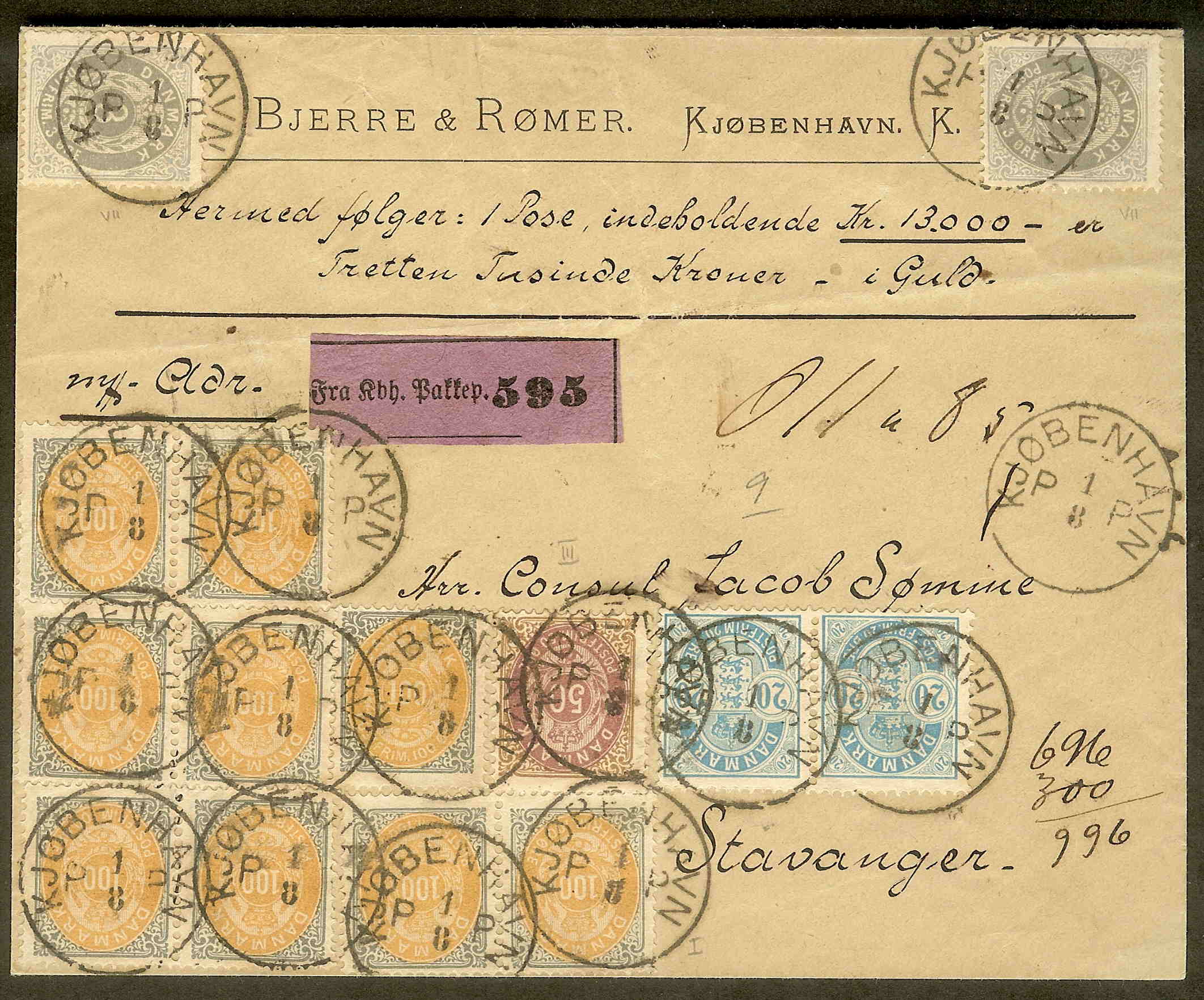 Brev afbildet i danske brev II.  Frankeret med 100ø tr 1. 1.10.1881 – 1.7.1892  : vægtporto pakke 120ø(6pund) + 30ø x 6 = 300 og1.4.1886:  alm. brev/pakketakst + assurancegebyr 8ø pr 150kr = 696, i alt 996.  Derfor må brevet være sendt efter  1.4.1886
[Speaker Notes: Brev afbildet i danske brev II.  Frankeret med 100ø tr 1. 
Et brev hvor porto ikke er angivet under brevet. Mit bud på takst er :
1.10.1881 – 1.7.1892  : vægtporto pakke 120ø(6pund) + 30ø x 6 = 300 og
1.4.1886:  alm. brev/pakketakst + assurancegebyr 8ø pr 150kr = 696, i alt 996.  Derfor må brevet være sendt efter  1.4.1886]
Slut
Spørgsmål
[Speaker Notes: Det var hvad jeg har valgt at vise fra min samling. Gå op og se, der er rigtig mange isolerede rammer som jeg ikke har nævnt. Den vil blive gjort klar til KPK udstillingen i efteråret.]